Tehnologii moderne – căldură accesibilă și eficientă
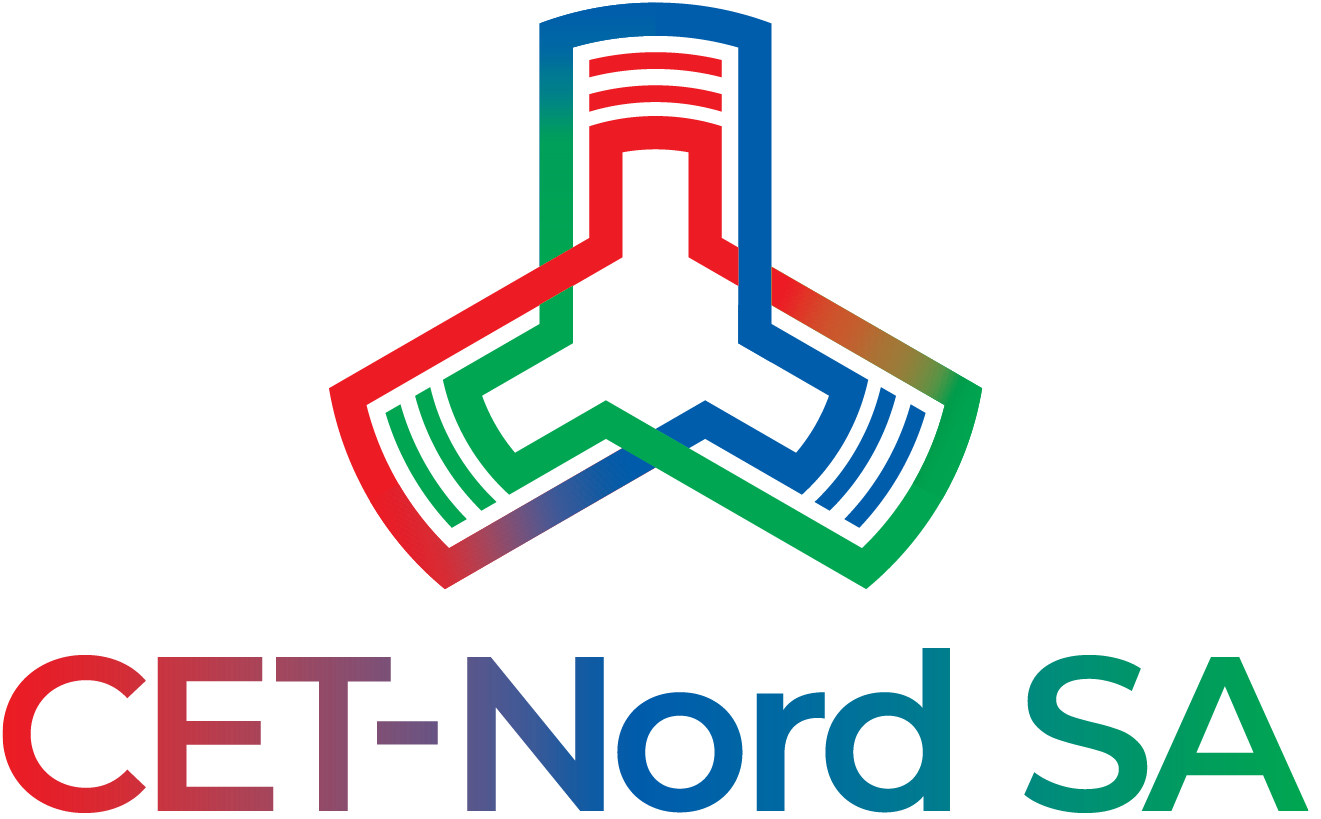 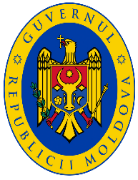 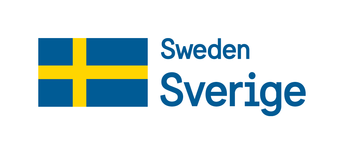 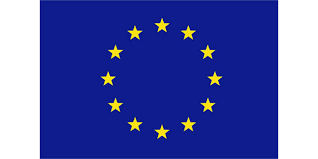 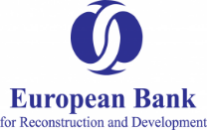 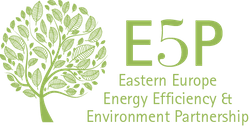 PRINCIPALELE ETAPE ale dezvoltării CET–Nord
1961 - 1968– trecerea la funcționarea cu păcură
1956 - 1961 etapa pe cărbune
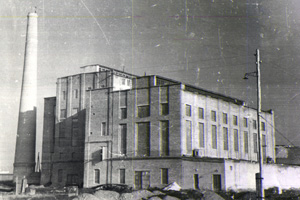 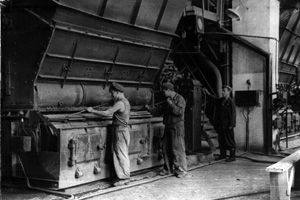 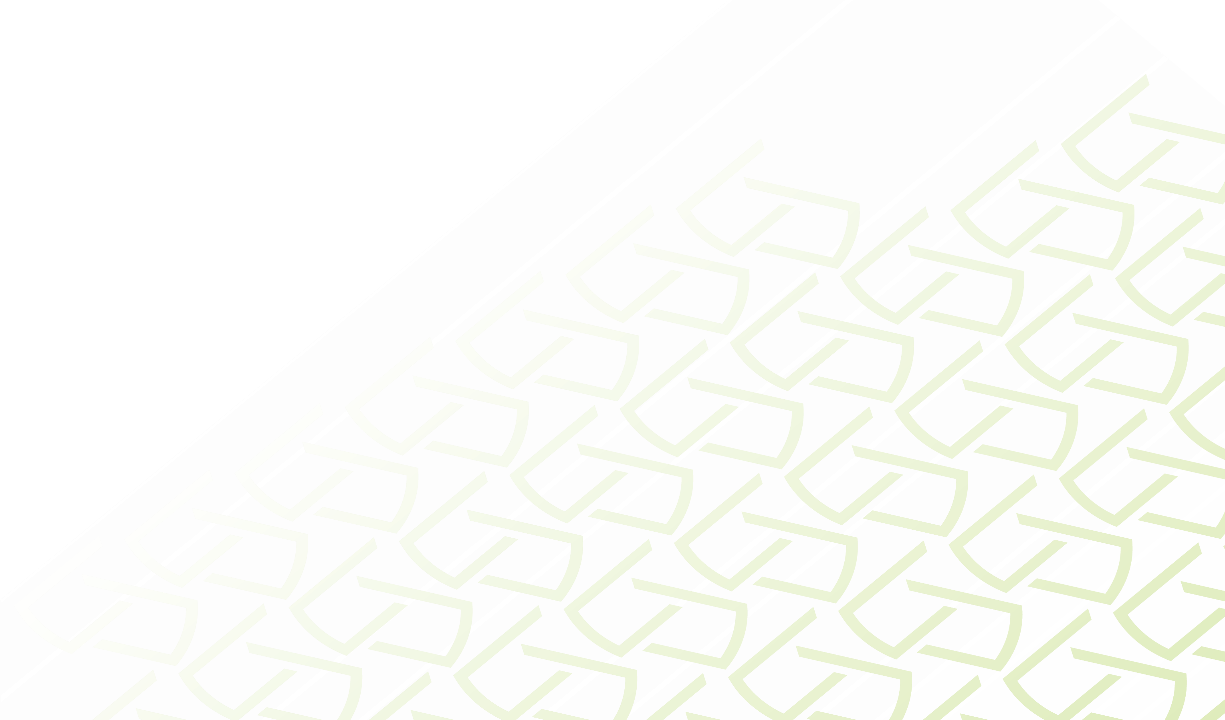 Capacitatea de producere funcțională a CET-Nord
3 cazane cu abur de câte 20 t/h
1 turbină cu abur de 4 MW
PRINCIPALELE  ETAPE ale dezvoltării CET–Nord
1996 - 2005 – modernizarea centralei prin montarea unor turbine de abur de 12 MW și utilizarea fascicolelor înglobate
1990 – 1993 – trecerea la funcționarea cu gaze naturale
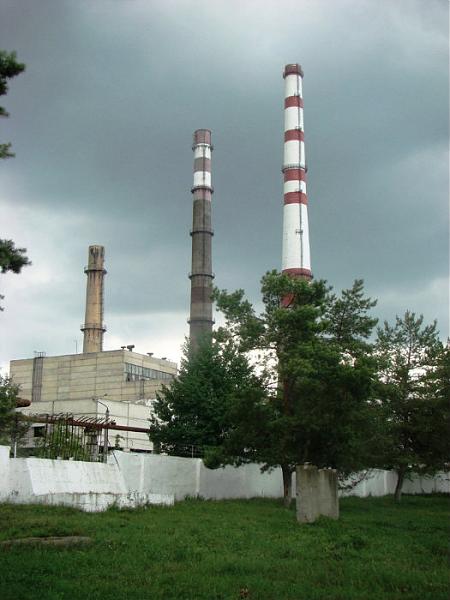 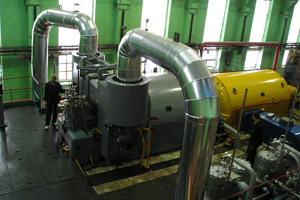 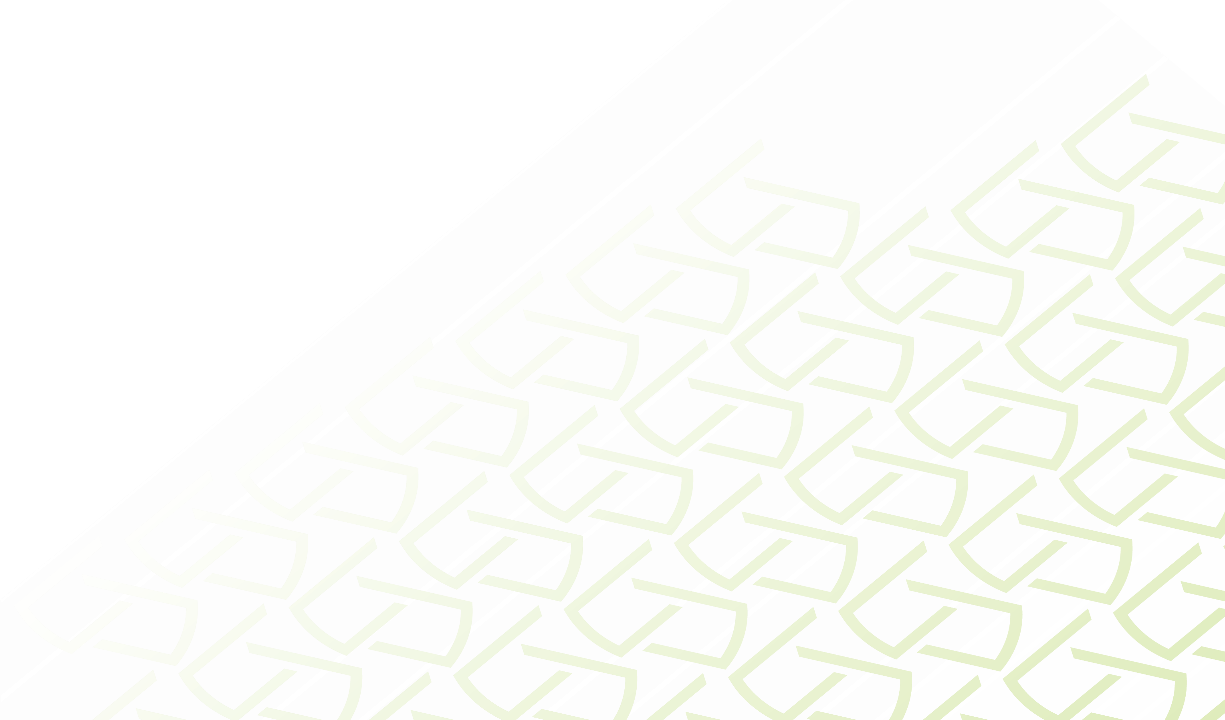 Capacitatea de producere funcțională a CET-Nord
6 cazane cu abur (2x40 t/h și 4x75 t/h)
2 turbine cu abur a câte 12 MW
SARCINA TERMICĂ a CET-Nord
Anul 1998 (CET-Nord S.A. activa continuu)  415.642,1 Gcal

Sezonul de încălzire 2018-2019 (lucrul sezonier)  193.822,4 Gcal
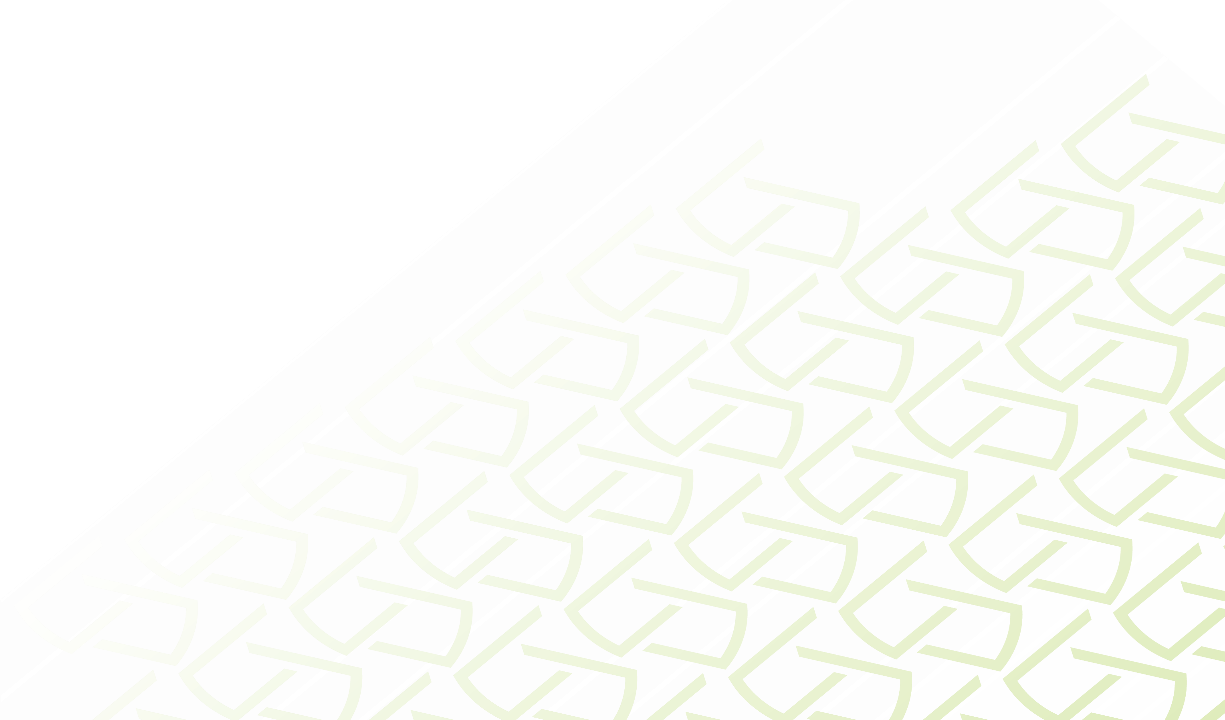 Parteneri de DEZVOLTARE
SIDA - Swedish International Développent Cooperation Agency 
BERD – Banca Europeană pentru Reconstrucție și Dezvoltare
Fondului Parteneriatului Europei de Est pentru Eficienţă Energetică şi Mediu (E5P)
Uniunea Europeană
Guvernul Republicii Moldova
Finanțare: 
Împrumut în valoare de  7 000 000 EUR acordat de BERD;
Grant în valoare de 3 000 000 EUR oferit de E5P.
Grant adițional în valoare de 740 000 EUR oferit de BERD
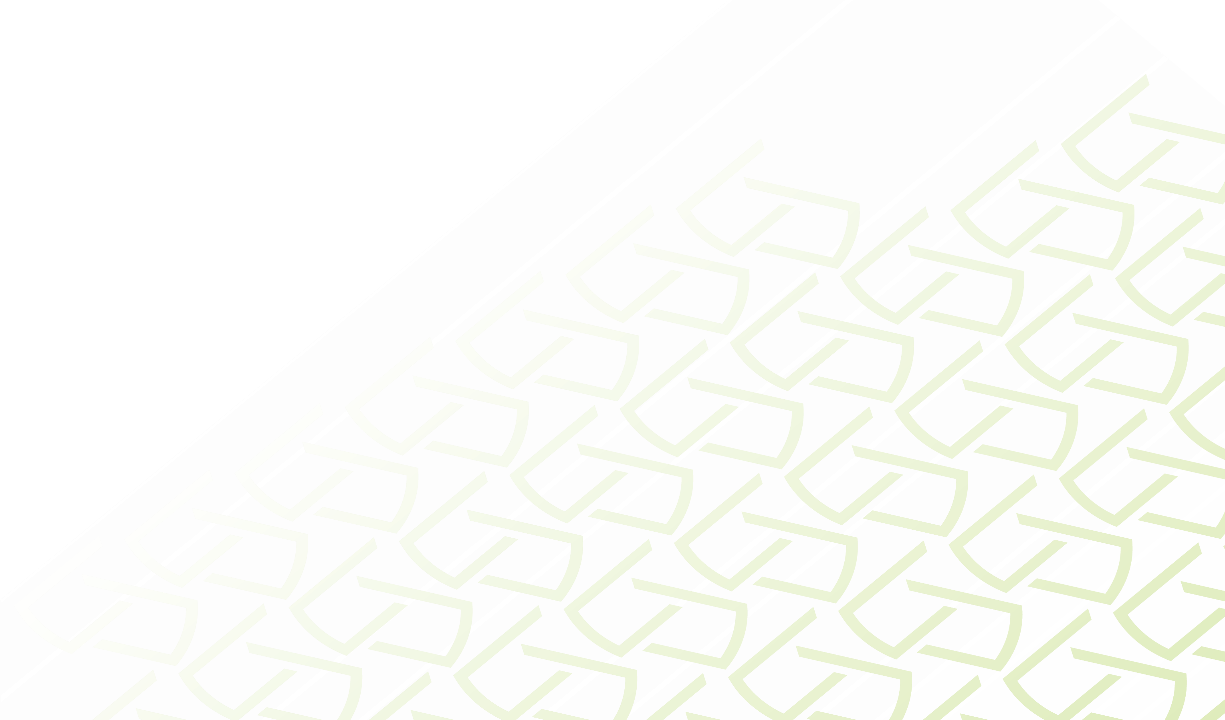 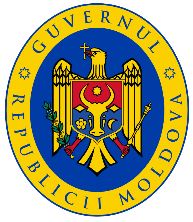 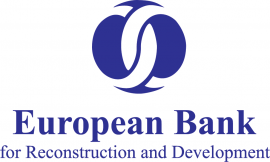 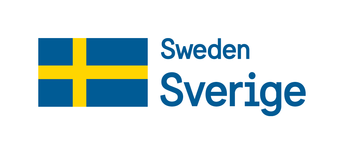 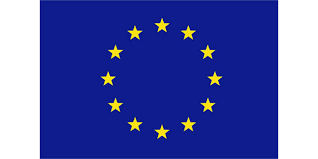 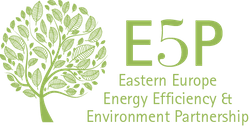 Centrala de producere în COGENERARE a energiei electrice și termice
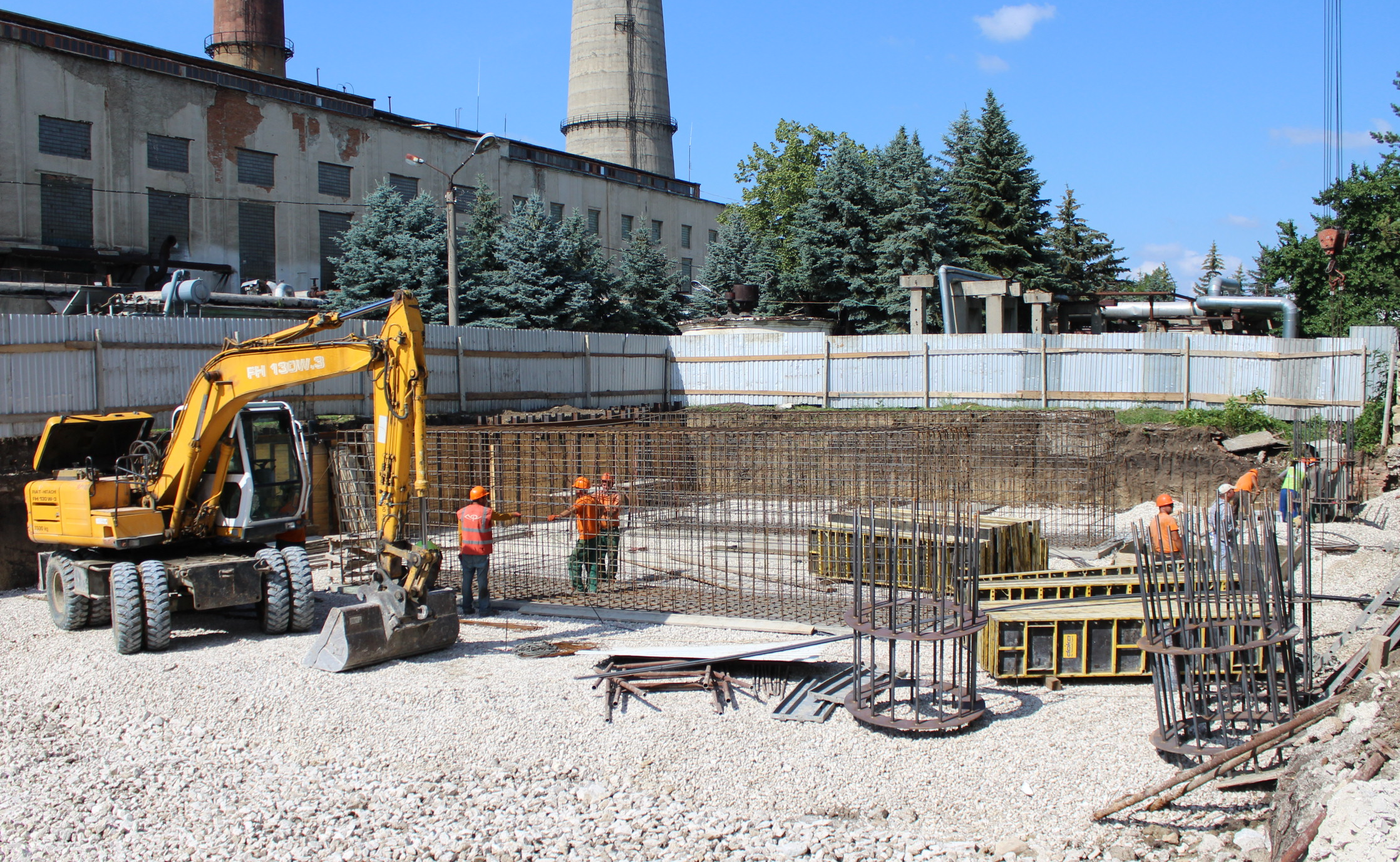 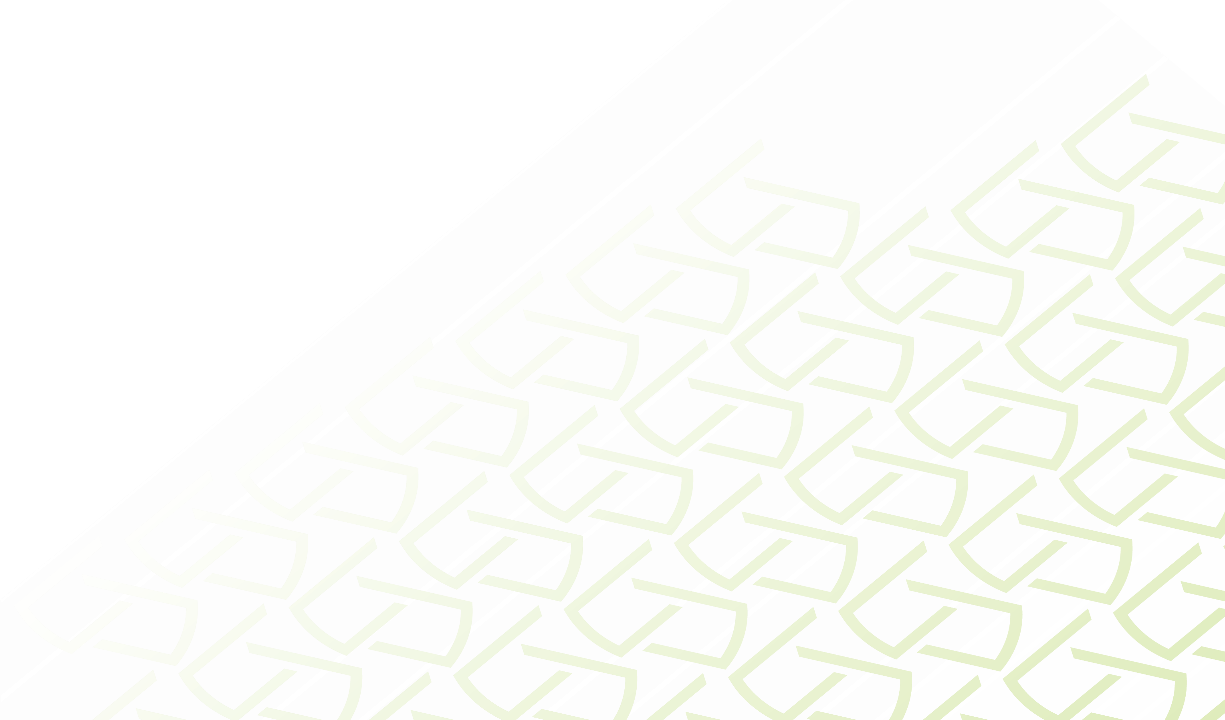 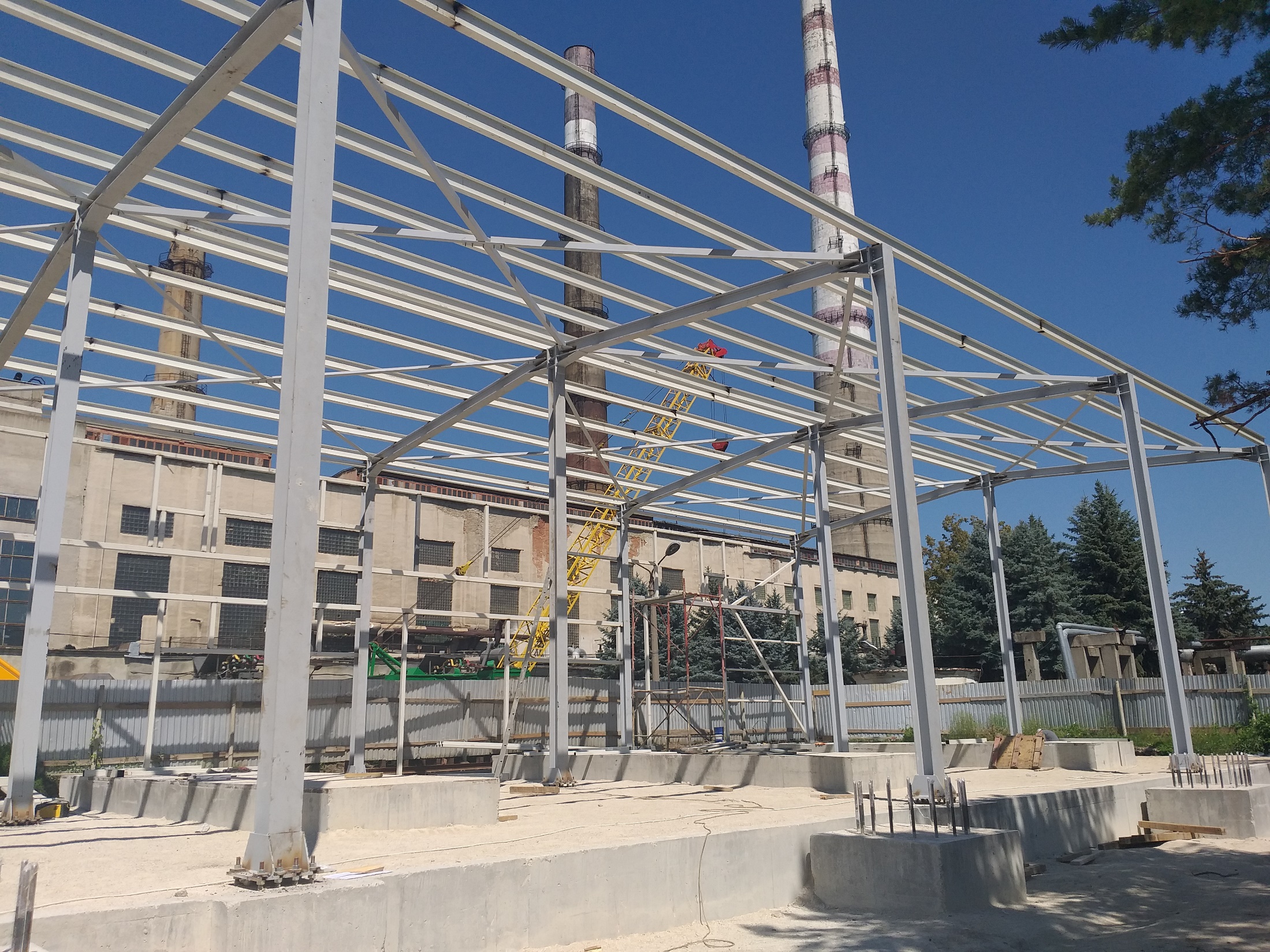 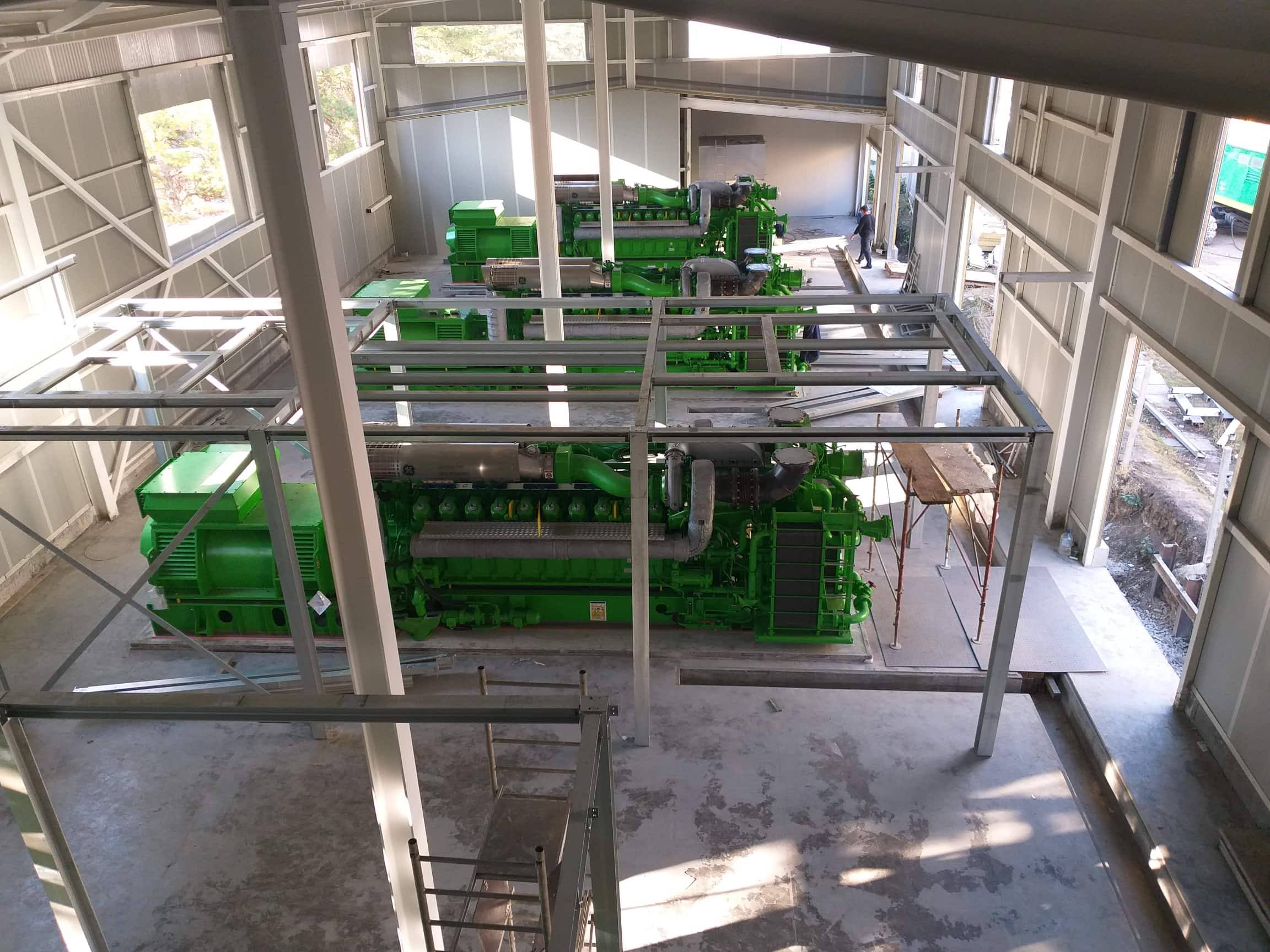 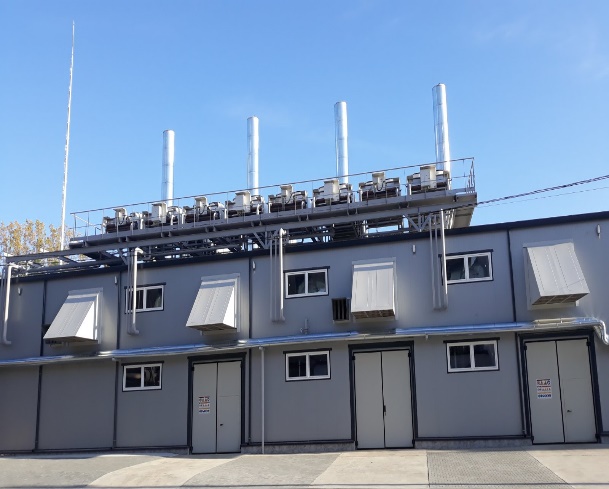 BENEFICII:
creștere în productivitate a energiei electrice cu aproximativ 60 %; 
creșterea cantității de energie electrică generată la o unitate de energie termică produsă;
creșterea profitului brut;
flexibilitate în ajustare la sarcina termică;
reducerea consumului specific de combustibil și a cheltuielilor de operare;
reducerea emisiilor de CO2;
PARAMETRII de funcționare a stației noi în comparație cu stația veche(perioada de referință – noiembrie 2019)
Estimări pe o perioadă de 30 de zile, reieșind din capacitatea de producere după punerea în funcțiune a stației în cogenerare noi(perioadă cu temperatură medie similară)
STAȚIA DE POMPARE a agentului termic
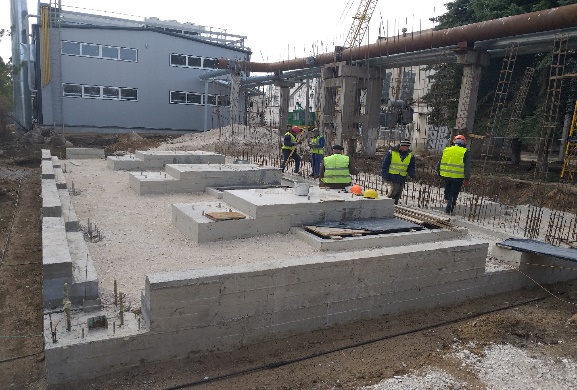 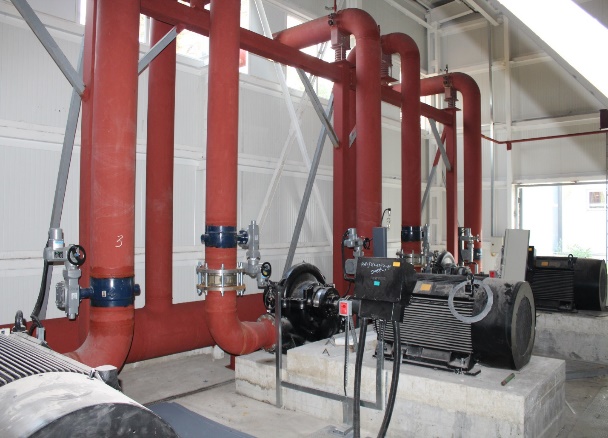 Beneficii: 

reducere la consumul propriu de energie electrică și la costurile de operare;
ajustare automatizată la sarcina termică.
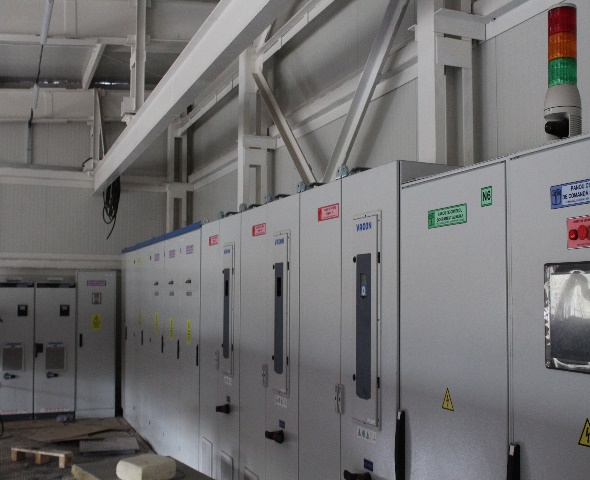 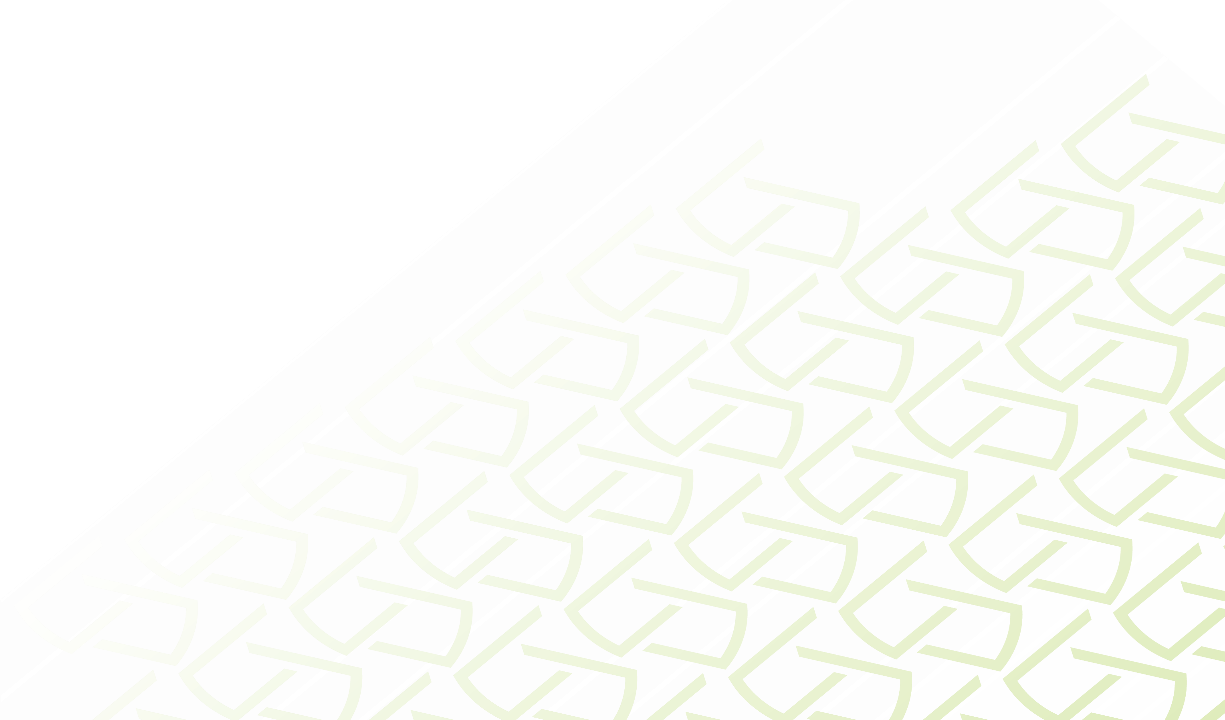 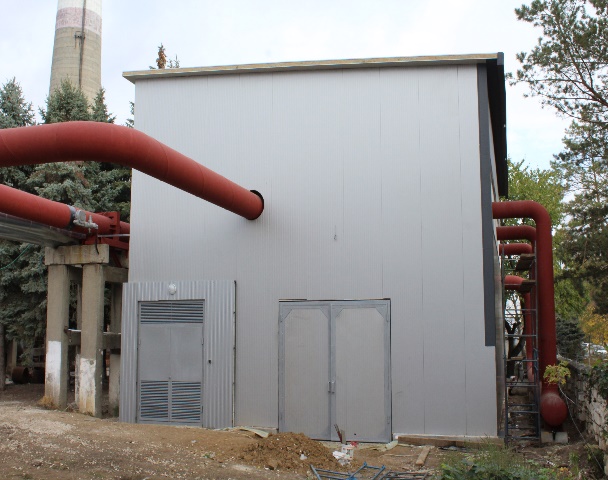 Instalarea  cazanului de apă fierbinte cu funcționare pe BIO PELETE la CT Molodova
Beneficii:
reducere a poluării prin eliminarea consumului de cărbune;
utilizare de resurse regenerabile;
posibilitate de restabilire a serviciului de alimentare cu apă caldă.
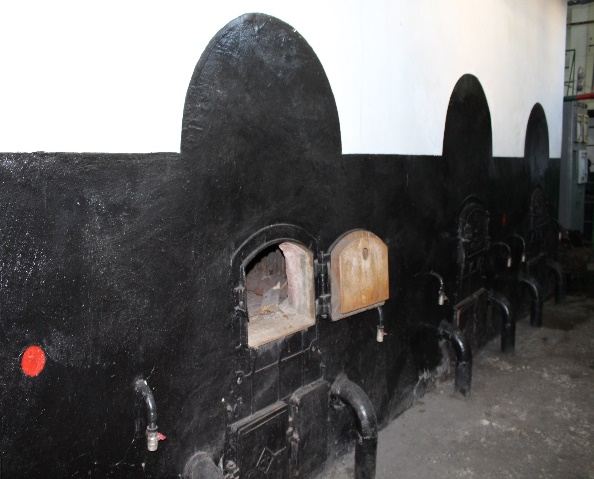 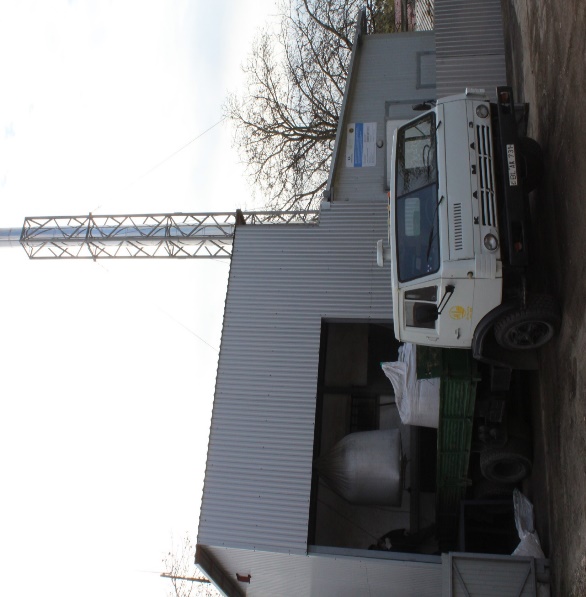 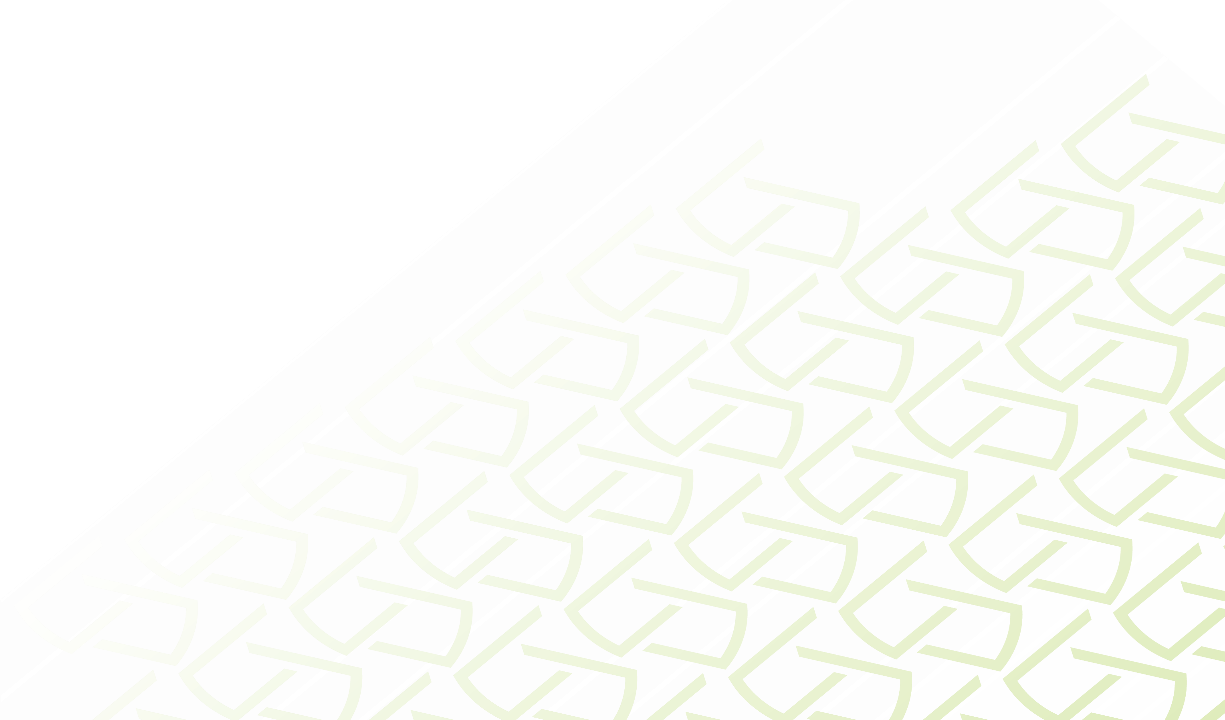 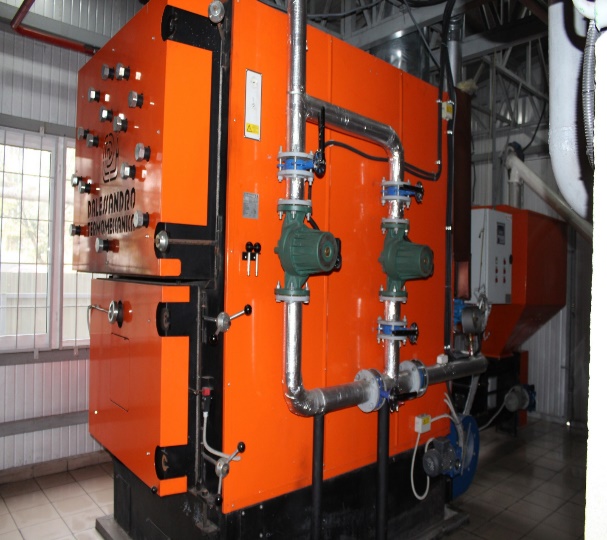 Instalarea a 169 puncte termice individuale
Beneficii: 
Îmbunătățirea calității serviciilor prestate; 
posibilitatea restabilirii serviciului de alimentare cu apă caldă;
posibilitatea implementării tehnologiei de distribuție pe orizontală a energiei termice.
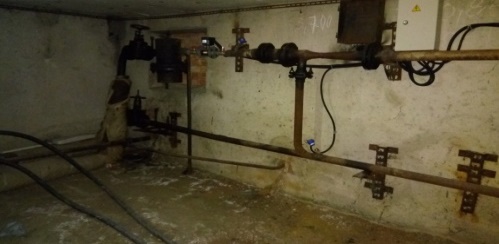 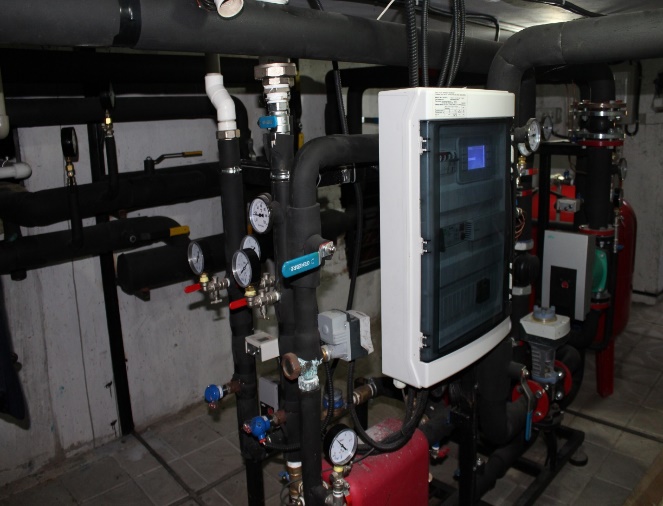 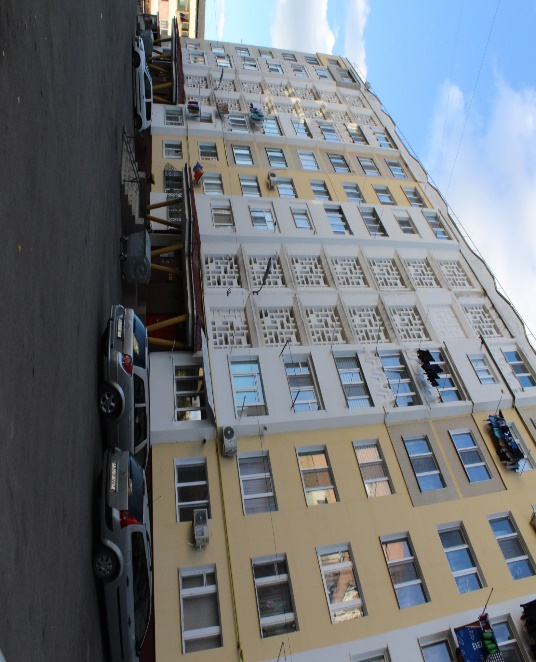 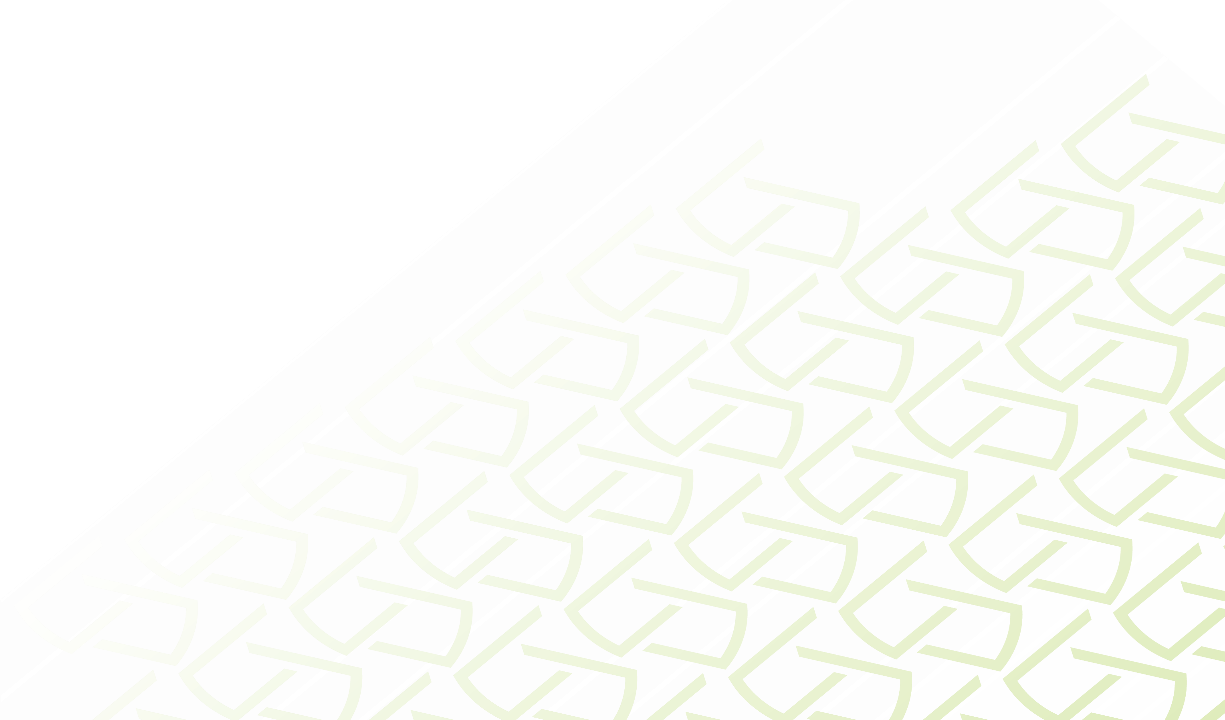 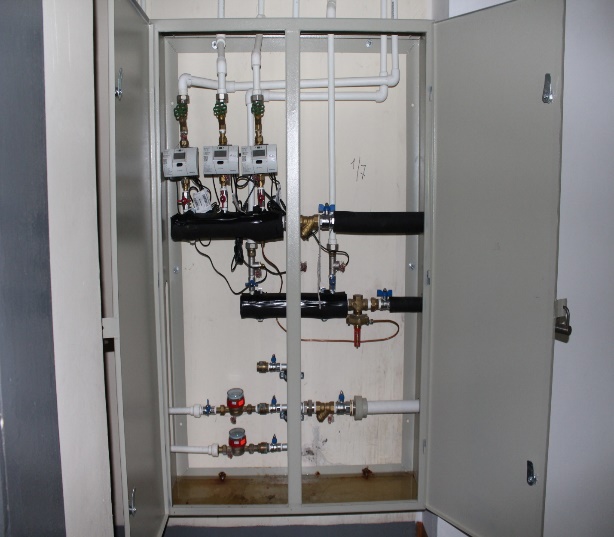 PROIECT-PILOT str. Suceava, 14A
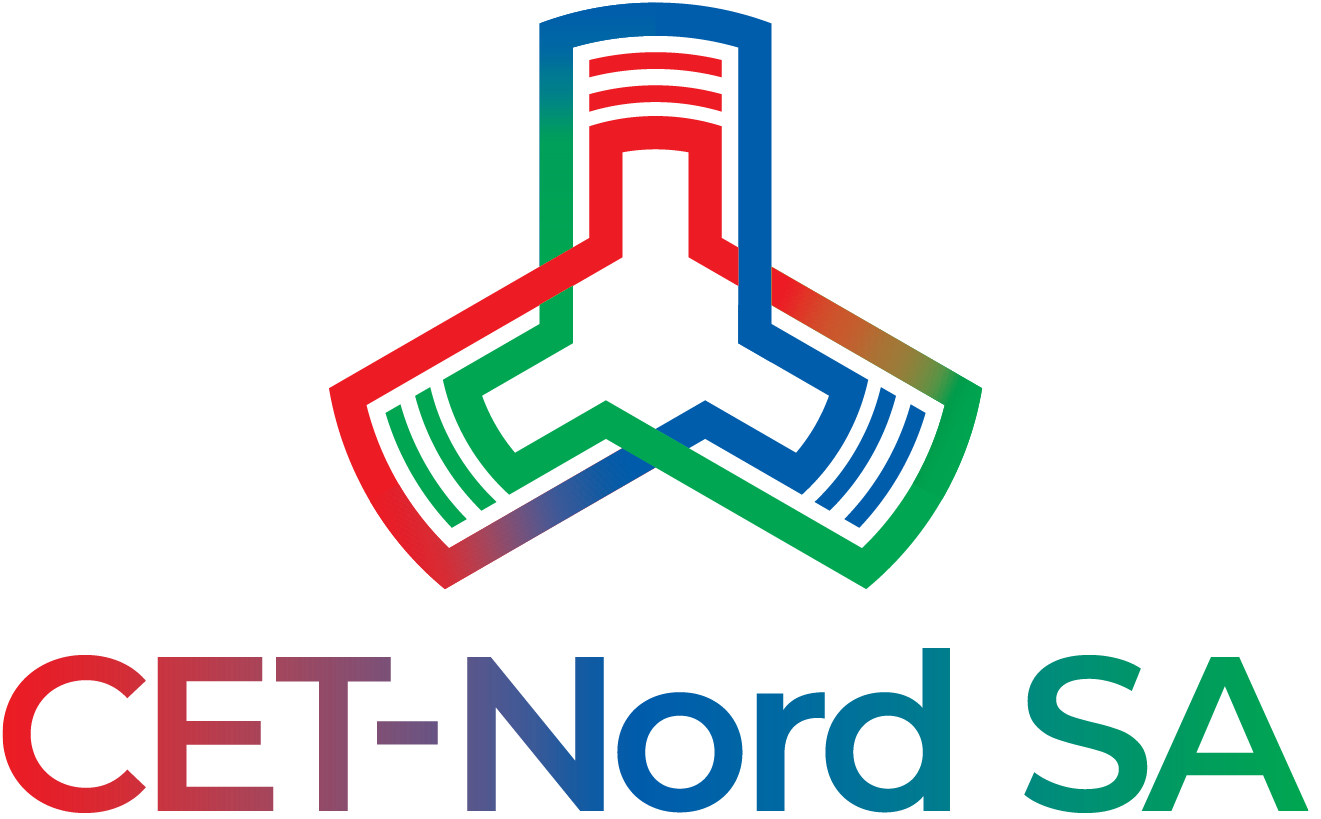 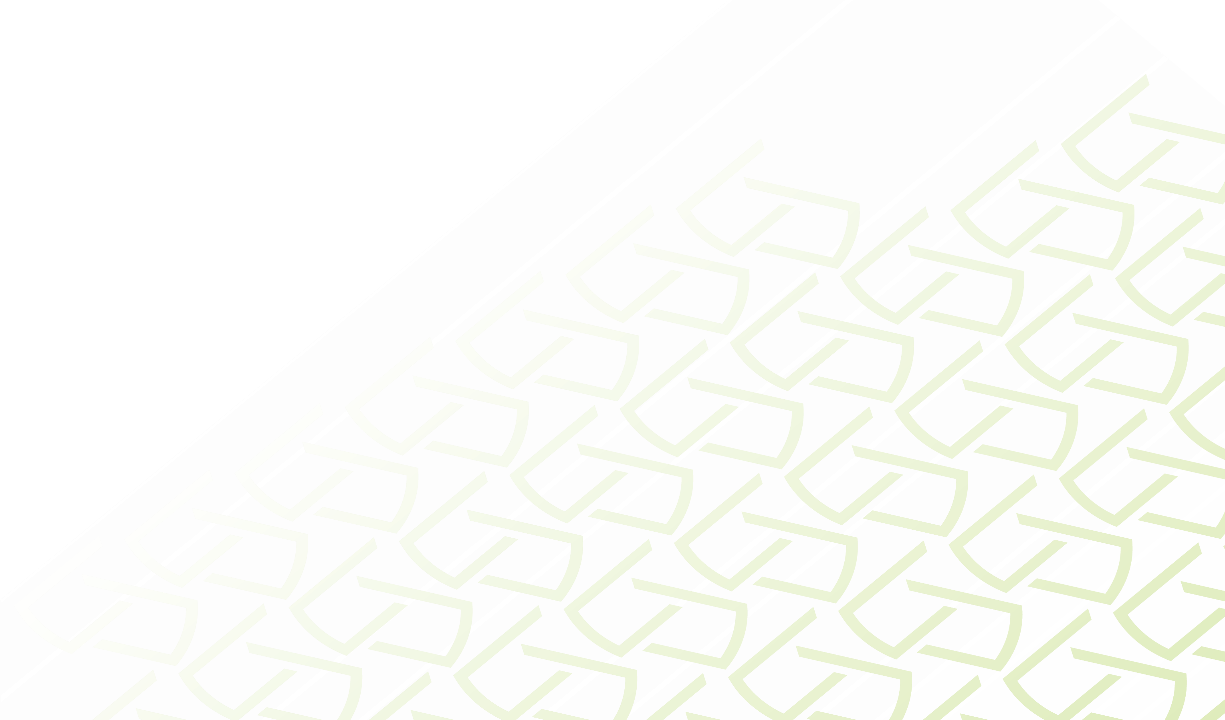 I ETAPĂ: Instalarea punctului termic individual și construirea sistemului de distribuție a agentului termic pe orizontală cu instalarea contoarelor individuale de energie termică și apă caldă
II ETAPĂ: Izolarea termică parțială a blocului (din 72 apartamente, 34 sunt izolate (48%))
Consumul de căldură și gaze naturale înainte și după implementarea proiectului de eficientizare energetică
Imaginile făcute cu imagerul termic au arătat că cele mai mari scurgeri de căldură au loc prin zonele neizolate ale blocului
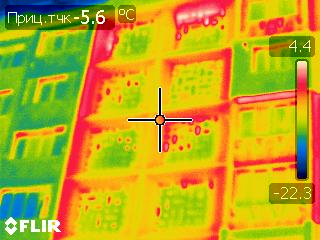 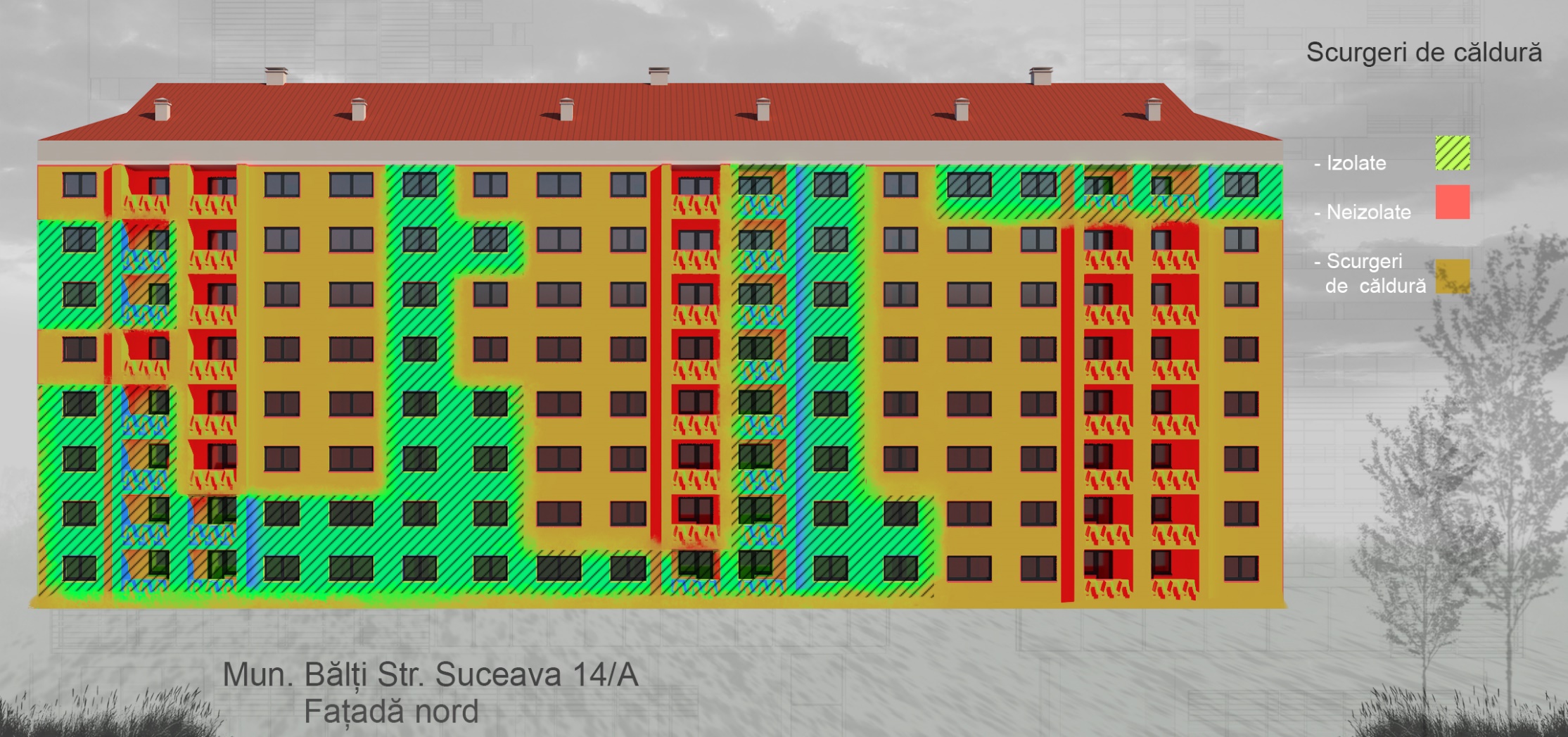 Consumul energiei termice în sezonul 2018-2019 în condițiile respectării sau nerespectării EFICIENȚEI ENERGETICE
Rezultate
În sezonul de încălzire 2018 - 2019 - costul mediu pe sezon la funcționarea NE a constituit 41,40 lei/m2, iar la funcționarea PTI - 37,34 lei/m2.  În blocul de pe str. Suceava 14 A, unde lucrările s-au efectuat în complex costurile au fost și mai mici, constituind – 18,23lei/m2, chiar dacă procentul de deconectări este de 39,76.
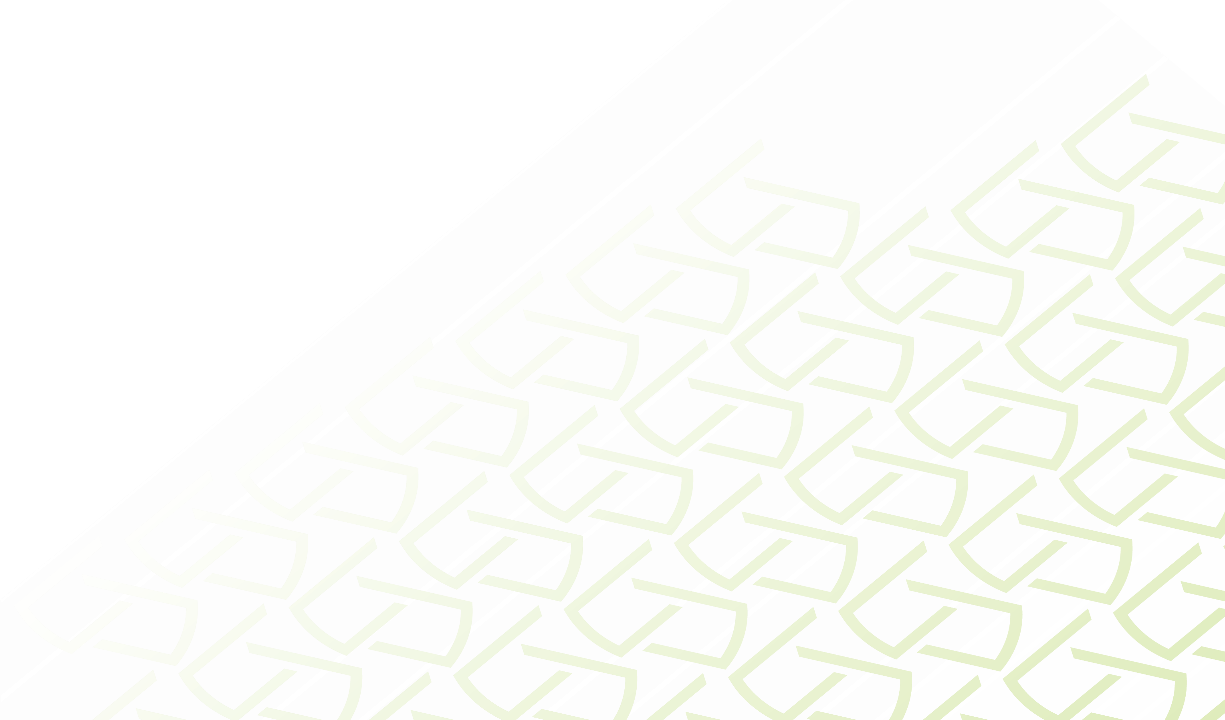 Obiective de DEZVOLTARE
Modernizarea utilajelor existente  de producere și implementarea tehnologiilor de ultimă generație;
Înlocuirea rețelelor termice  uzate  cu rețele moderne preizolate cu sisteme de monitorizare SCADA;
Asigurarea sarcinii pentru lucrul continuu a Centralei prin reconstrucția sistemelor de aprovizionare cu apă caldă;
Reorganizarea întreprinderii și implementarea sistemului integrat de management;
Transparență în activitate și deschidere spre dialog cu societatea și mass-media.
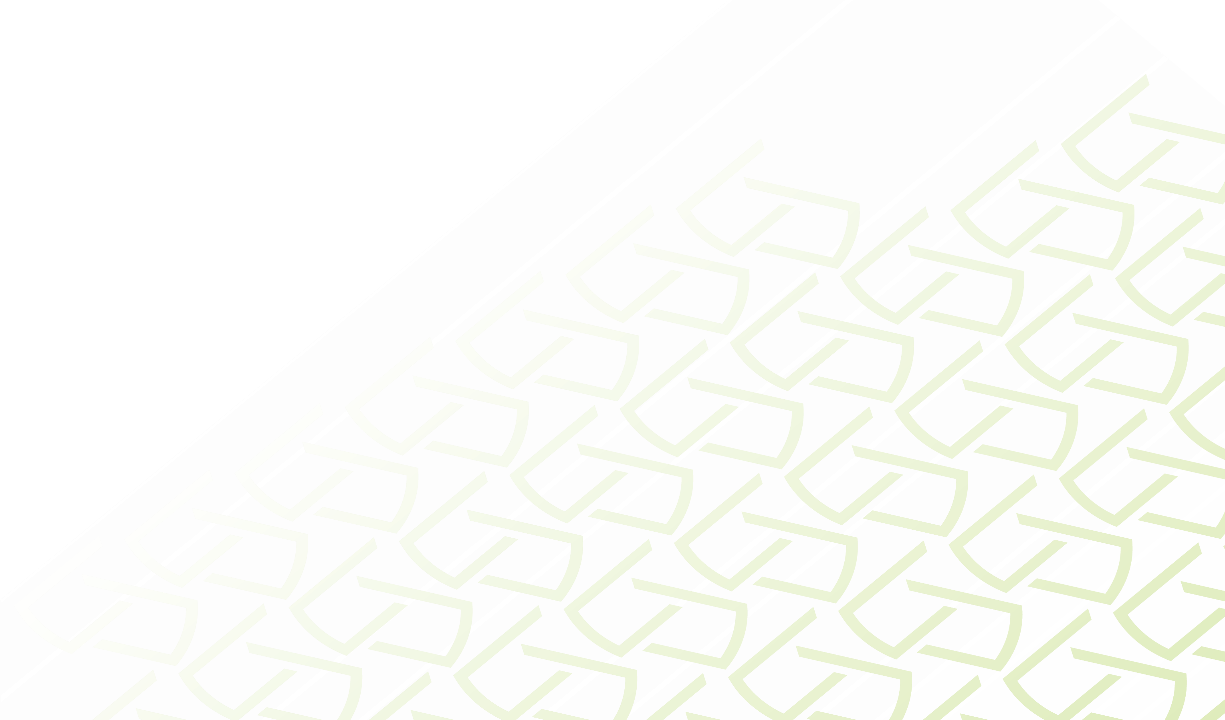 Cu această ocazie aducem sincere mulțumiri tuturor partenerilor noștri de dezvoltare: Guvernul Republicii Moldova, Banca Europeană pentru Reconstrucţie şi Dezvoltare (BERD), Fondului Parteneriatului Europei de Est pentru Eficienţă Energetică şi Mediu (E5P) și nu în ultimul rând întreprinderii Termoelectrica cu care avem o frumoasă relație de colaborare.
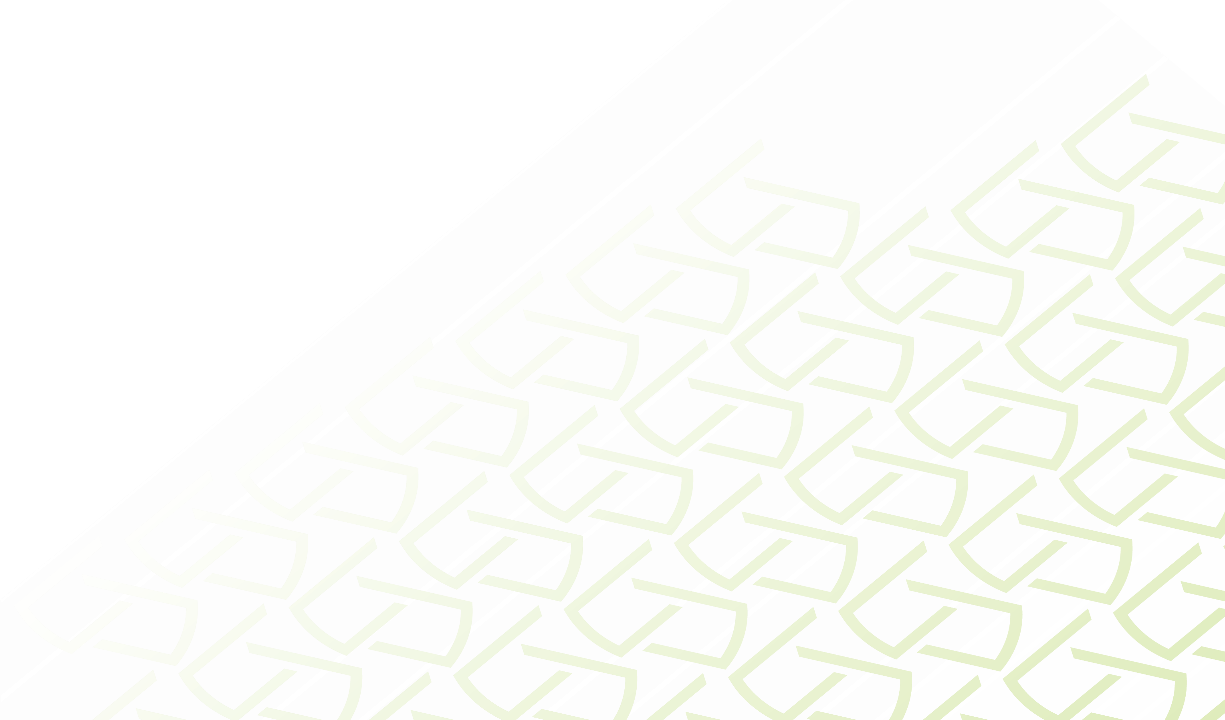 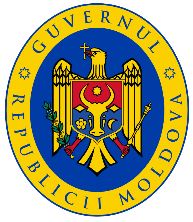 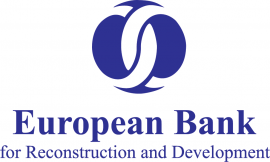 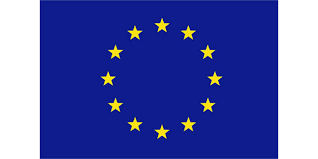 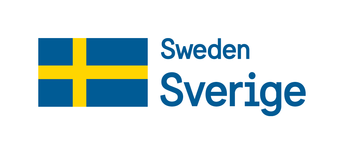 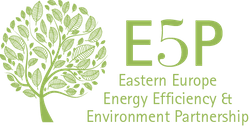 Vă mulțumim pentru atenție!
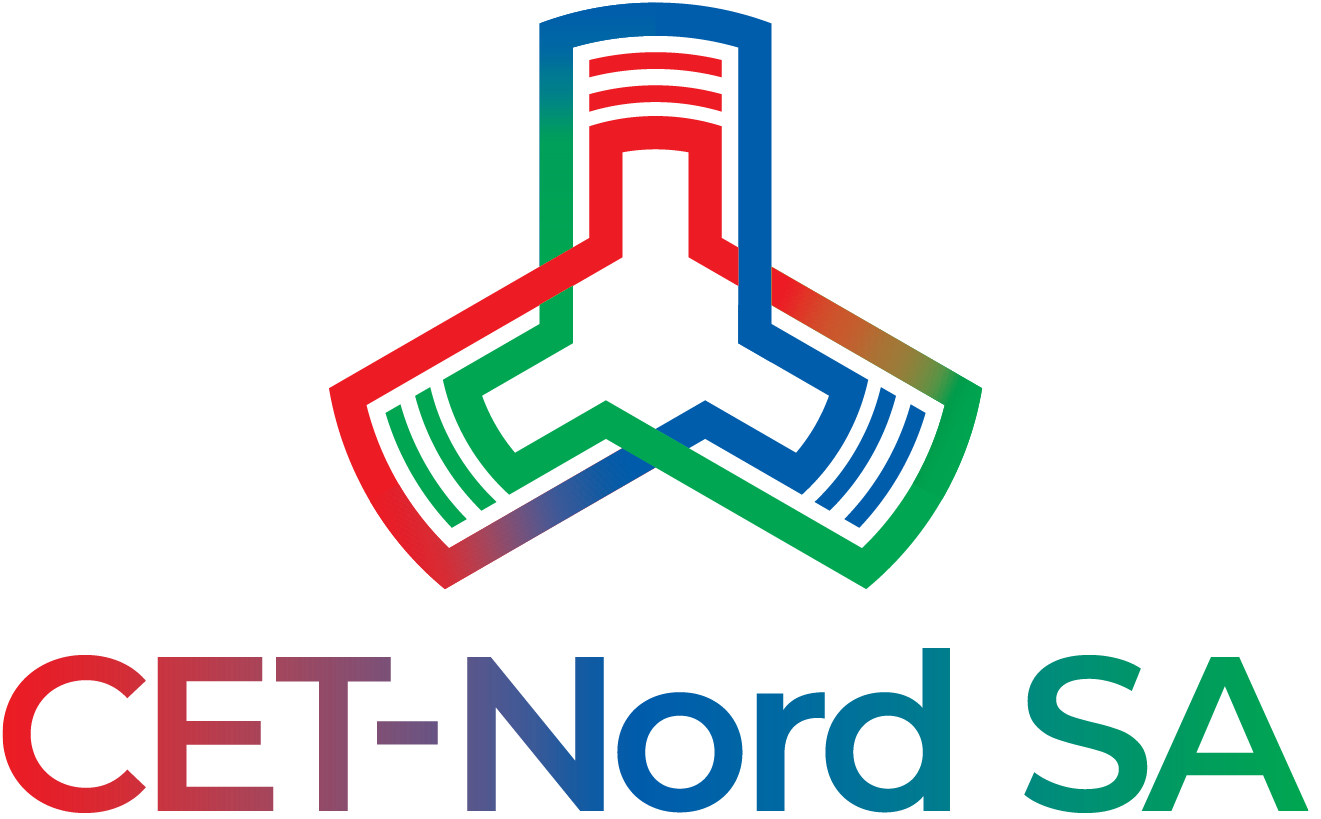 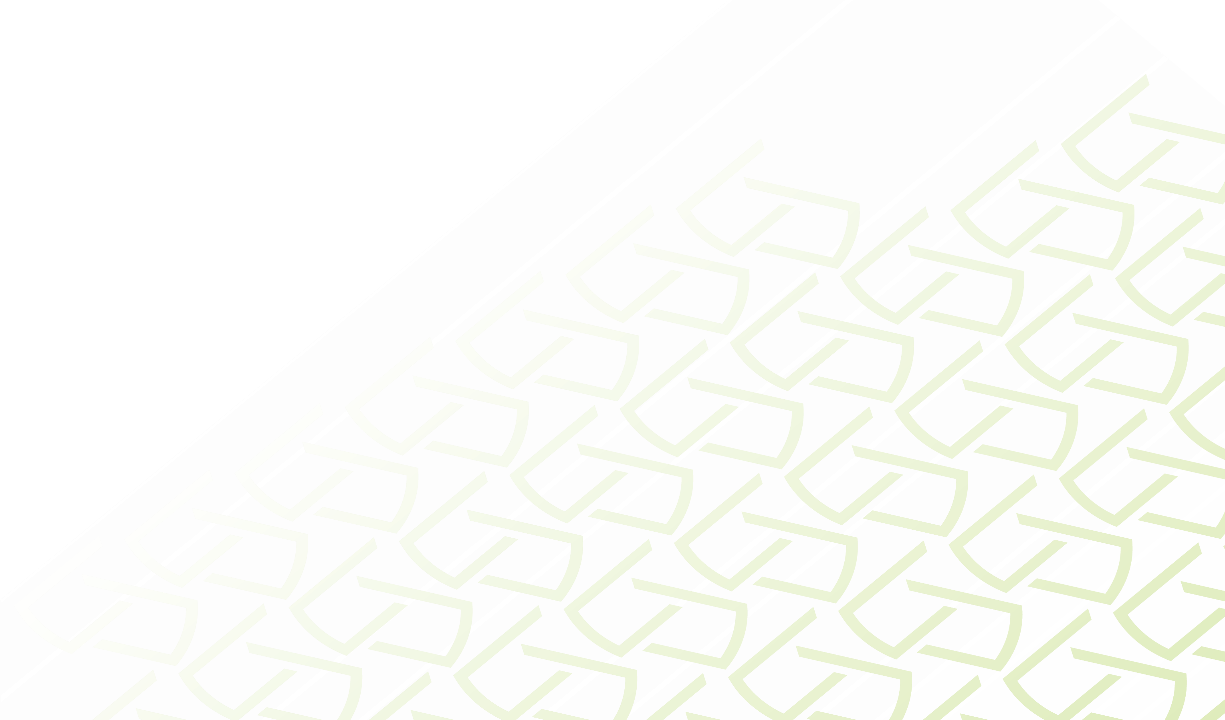